КГКУ Павловский детский дом
Проект «Ягоды нашего края»




                                                                                                                                             Автор проекта:
                                                                                                                                             Самойлова Е.Н.
                                                                                                                                             Участники проекта: 
Воспитанники детского дома.


                           
                           2022год
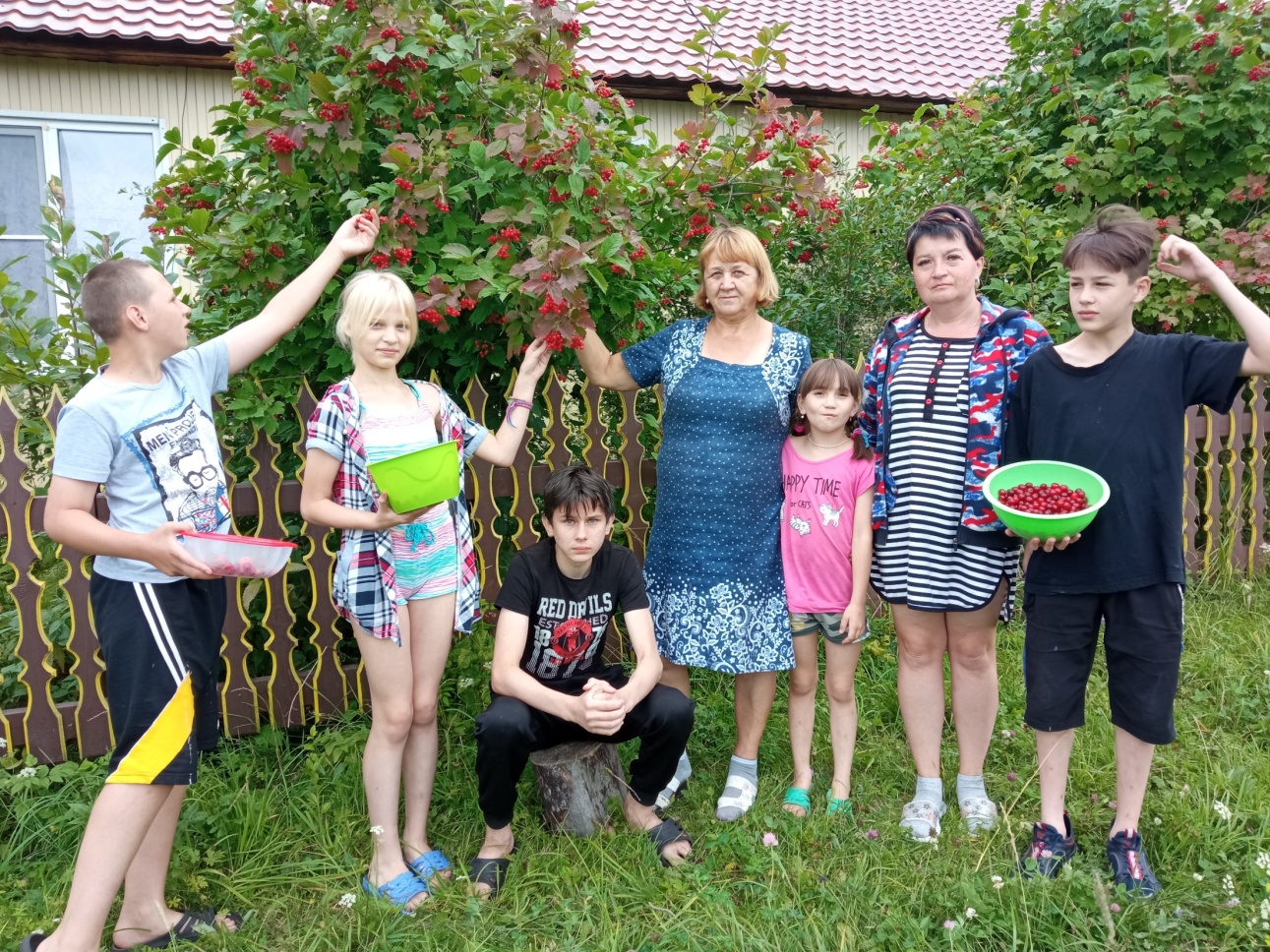 Цель: Познакомиться  с ягодами  нашего края. Изучить  целебные свойства ягод и их  применение в жизни человека.
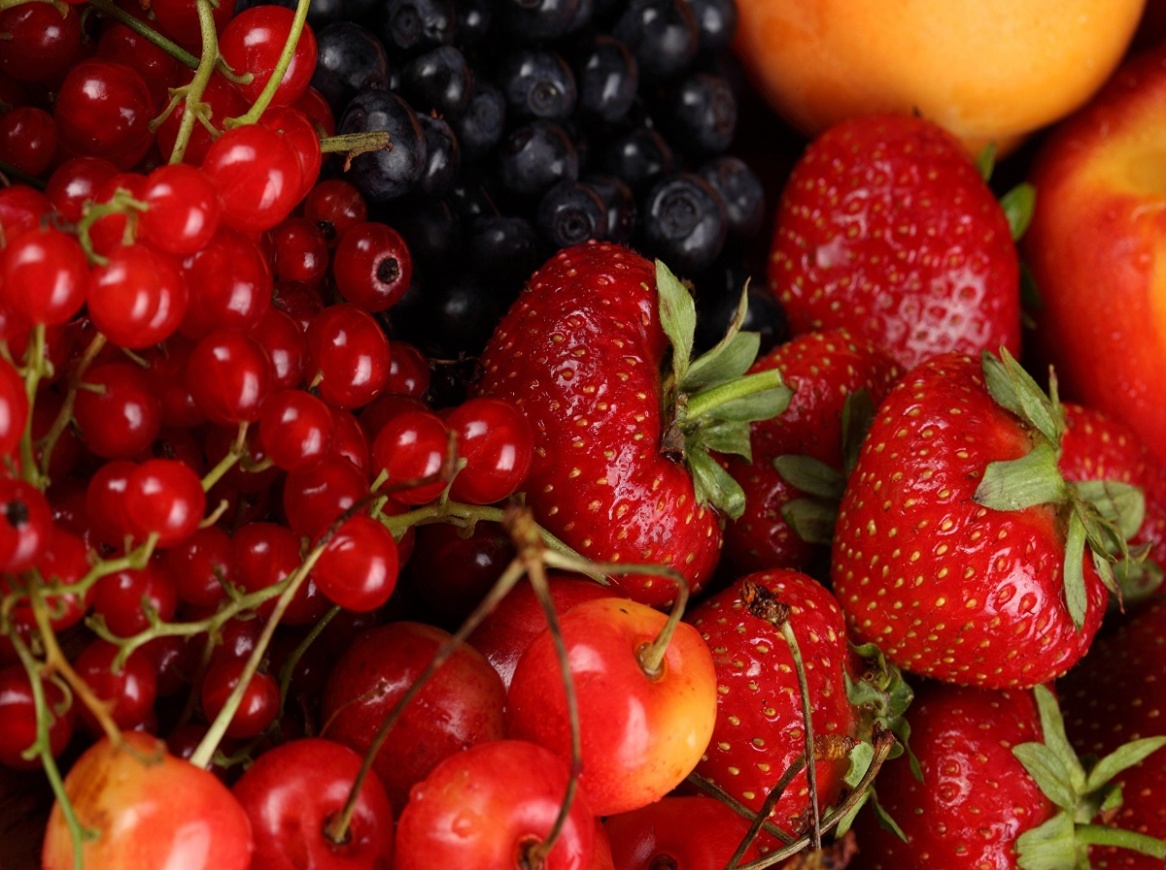 Задачи:
*Узнать, что такое дары природы. *Узнать, какие ягоды растут в нашем краю.                         *Научиться  различать ягоды по внешнему 
виду.
*Узнать, полезны ли ягоды для  здоровья.
Экскурсия на природу, сбор лесных ягод.
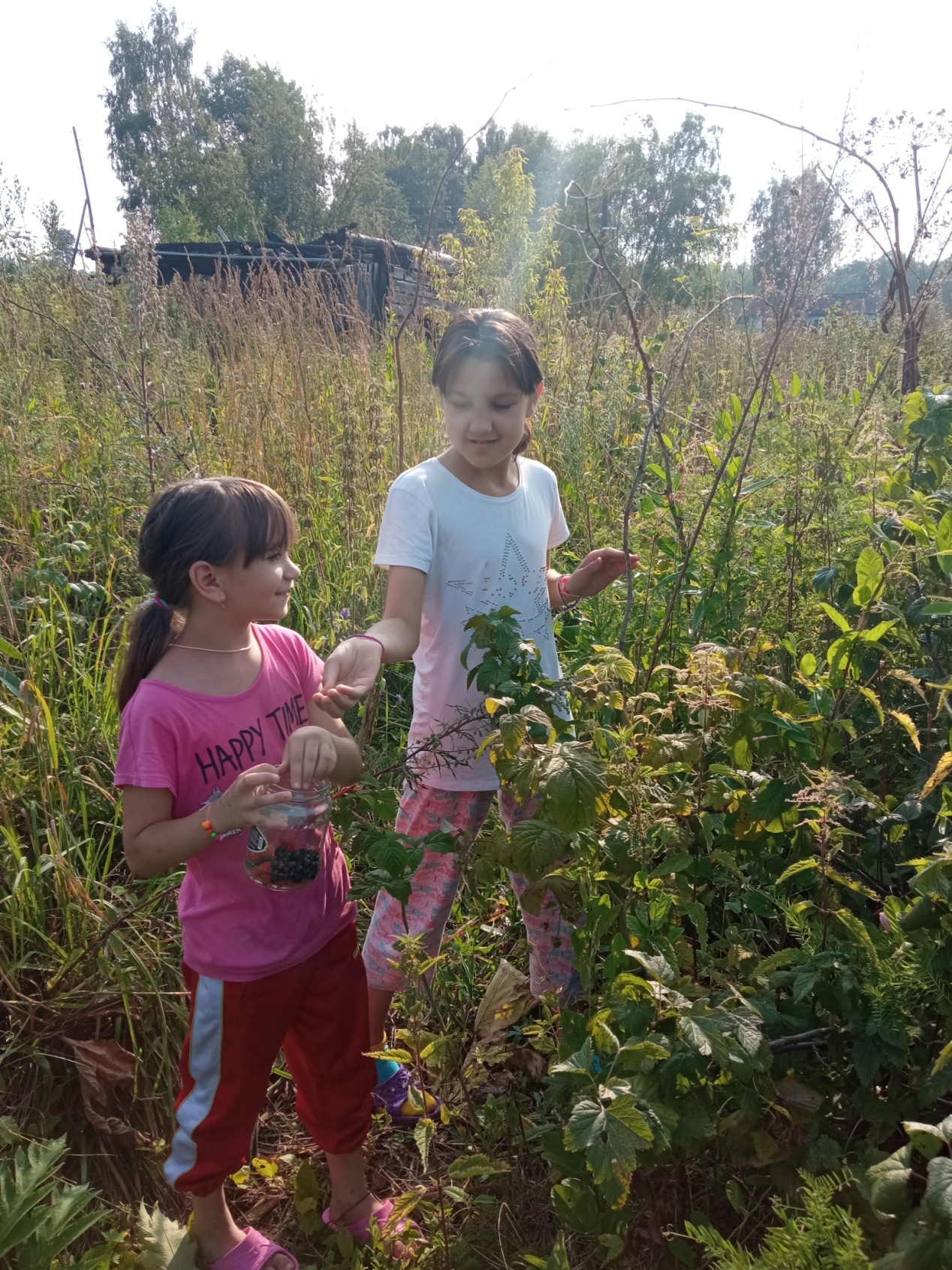 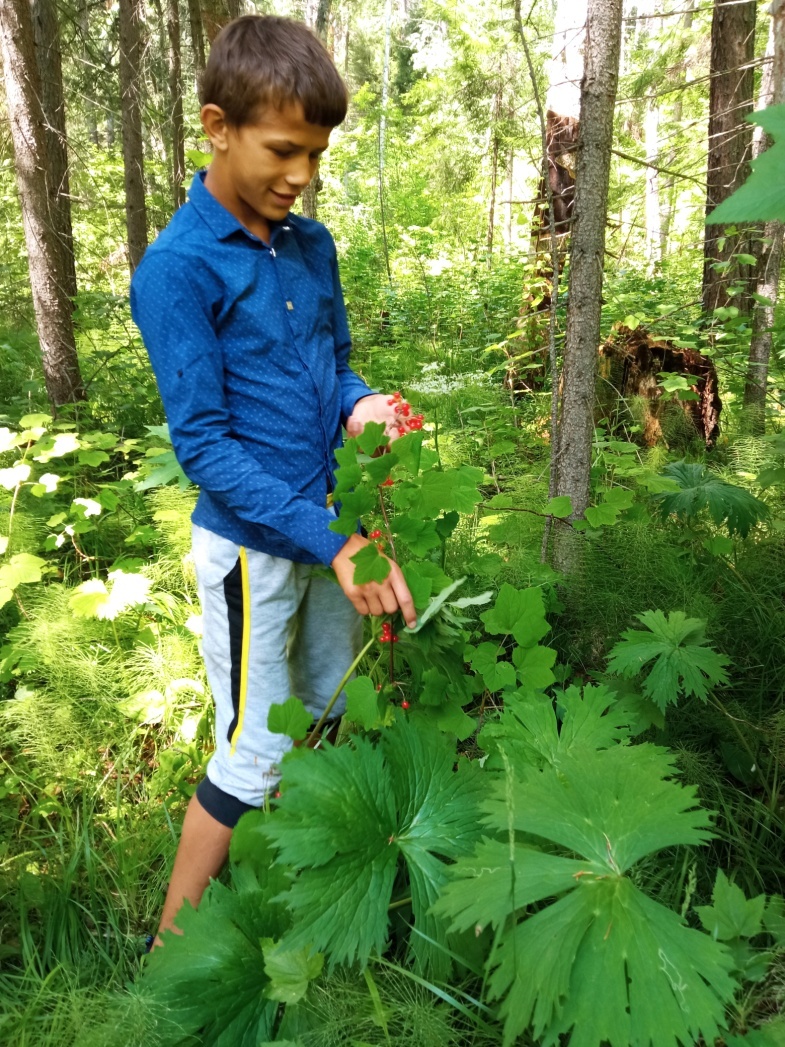 Экскурсия на природу, сбор лесных ягод.
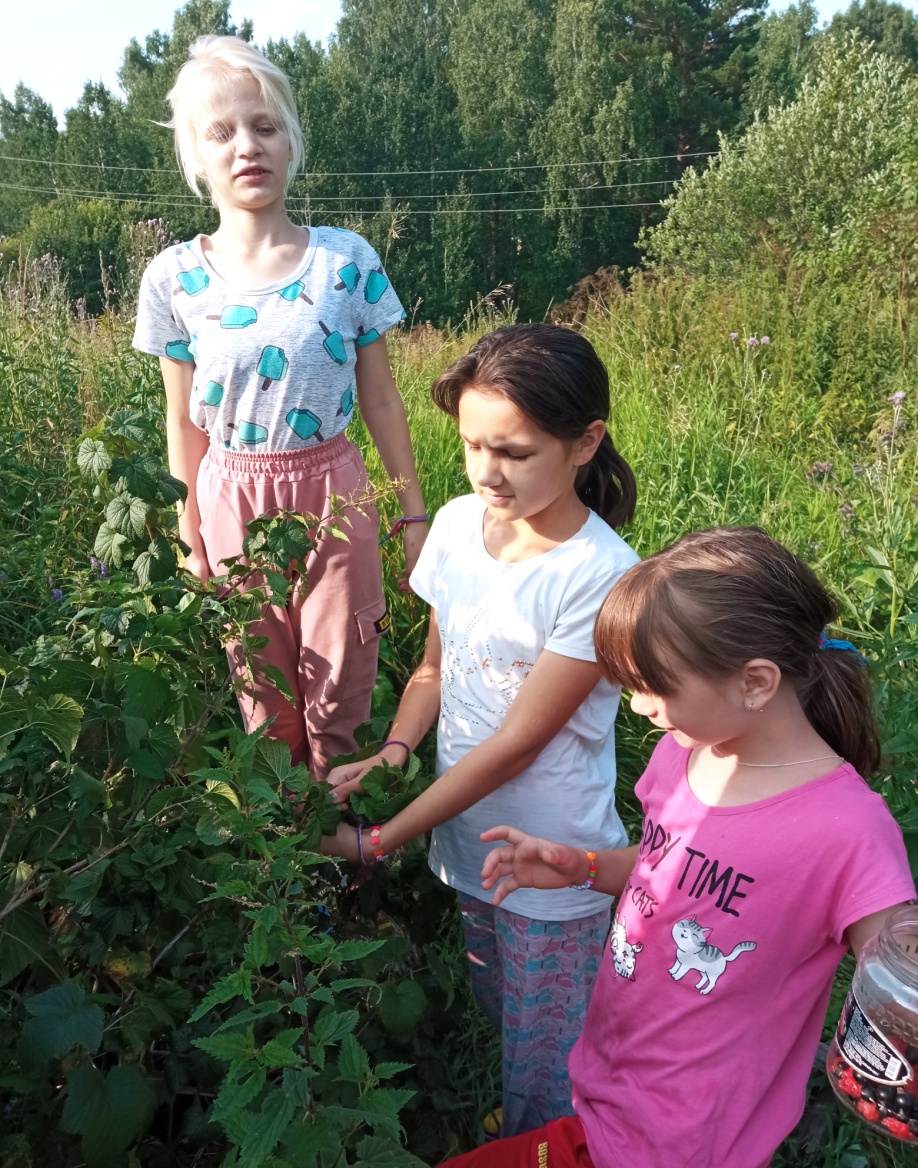 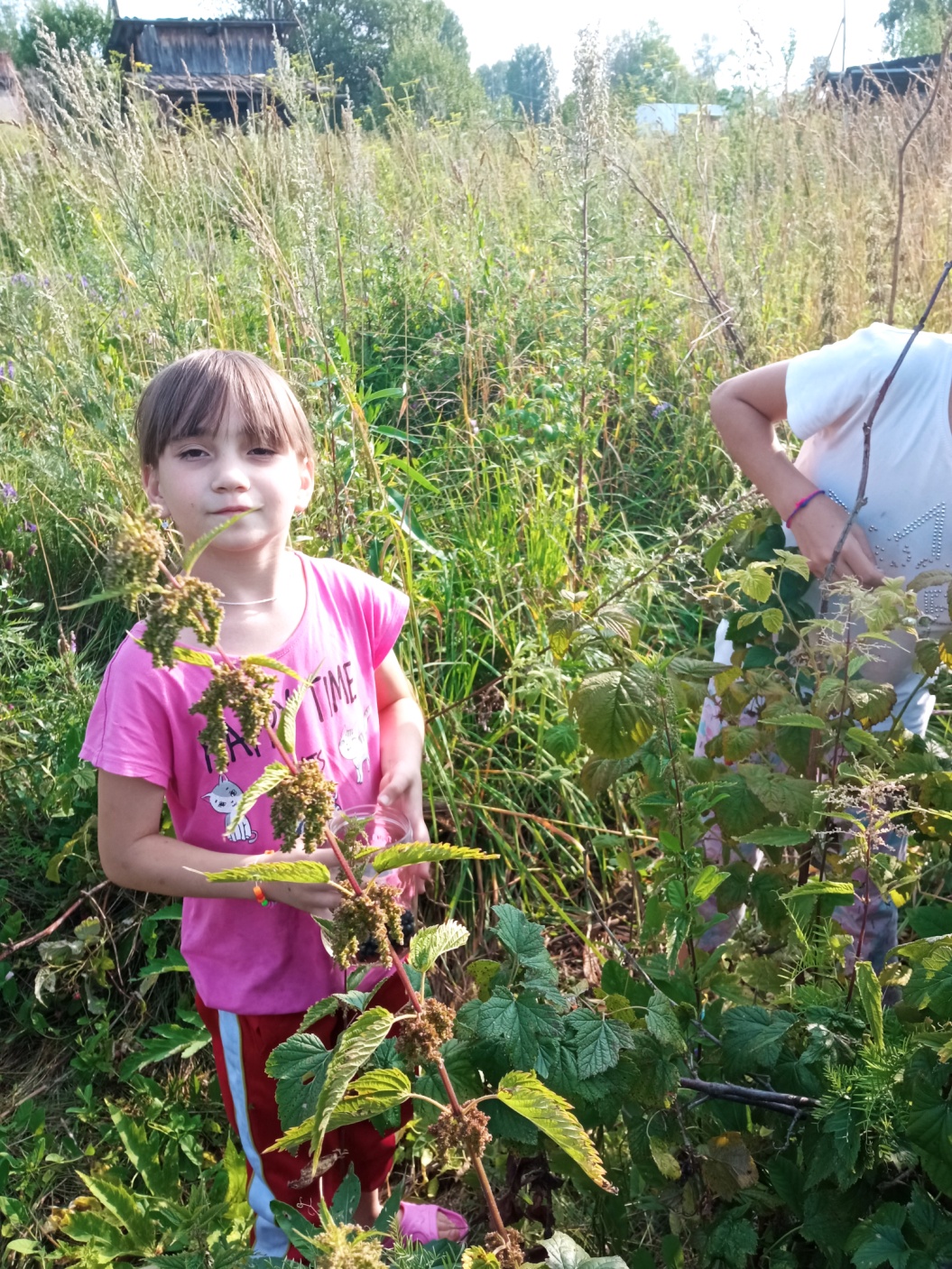 Собрали  малину , смородину.
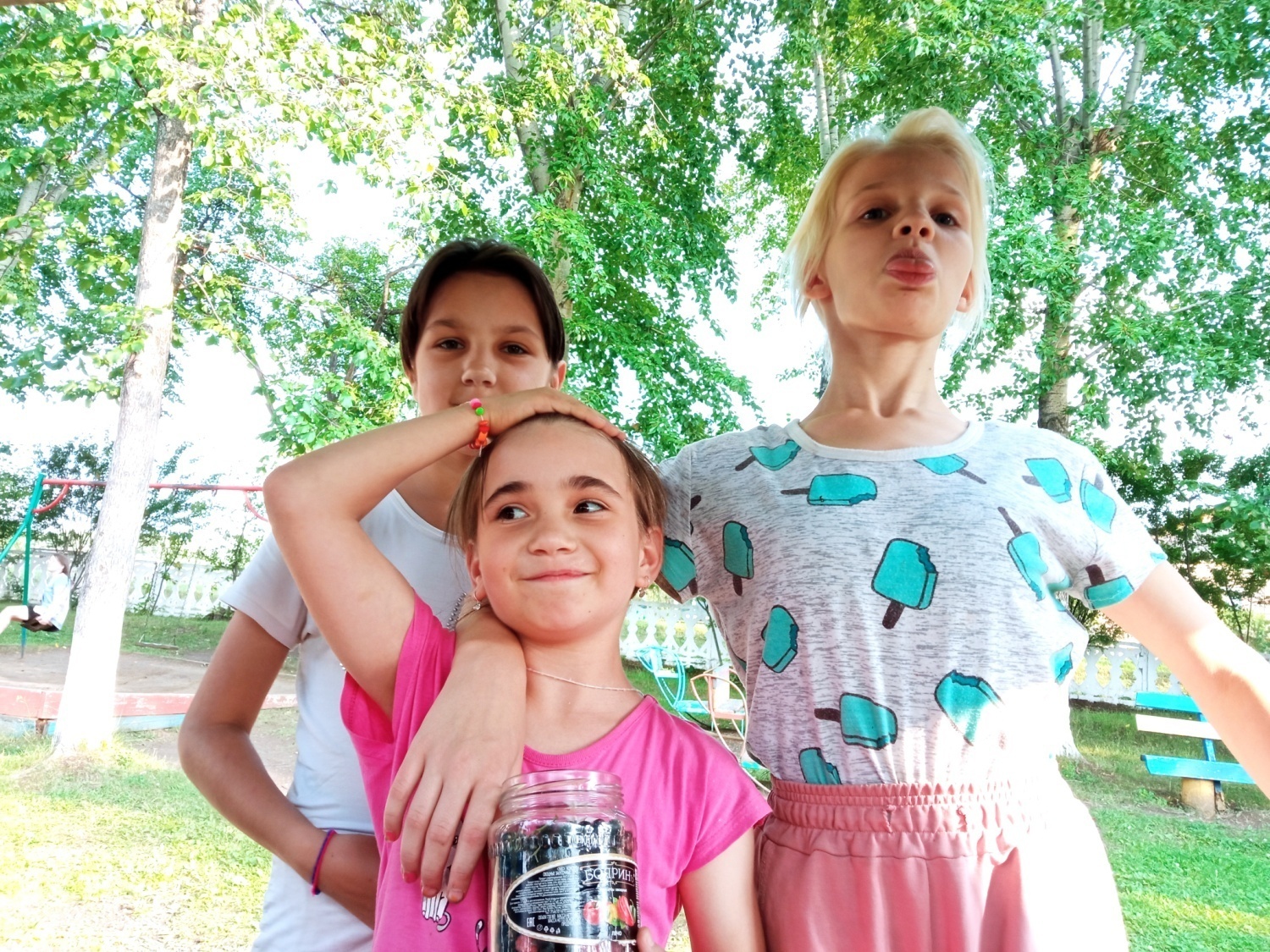 Сбор ягод на приусадебном участке.
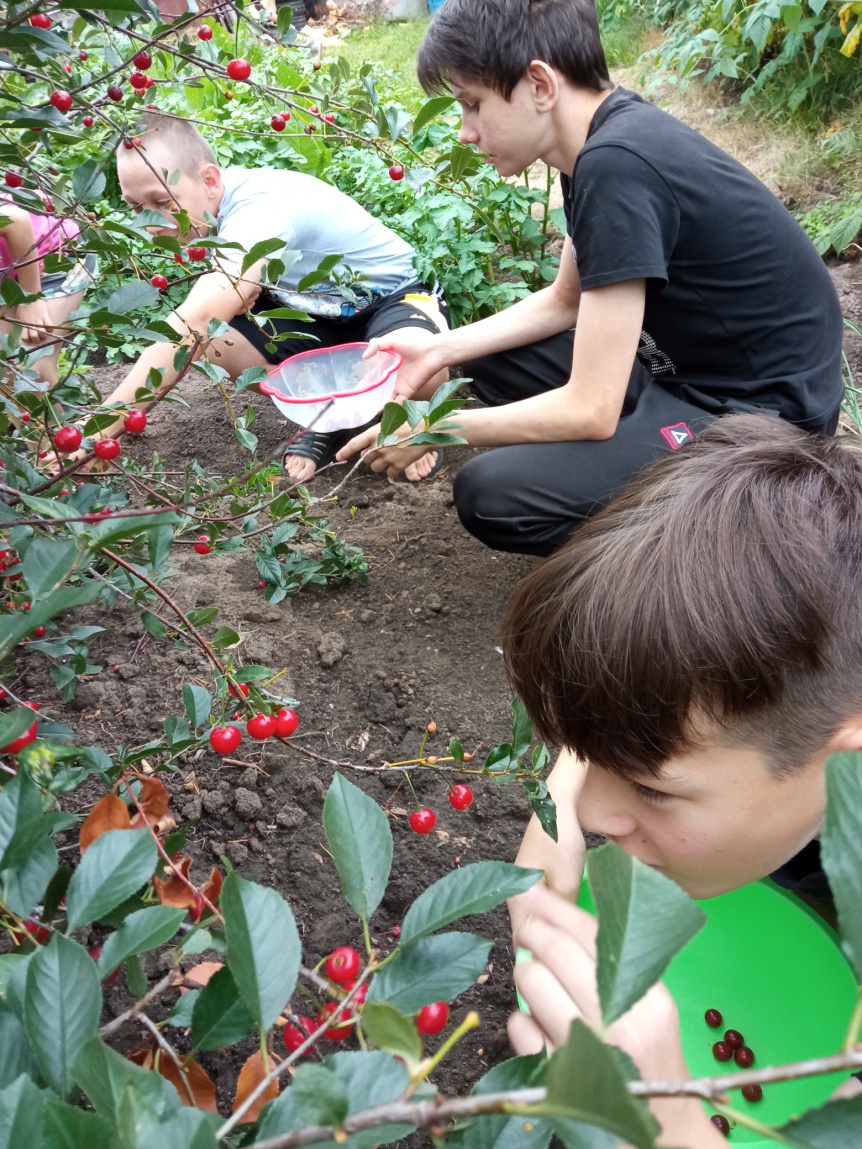 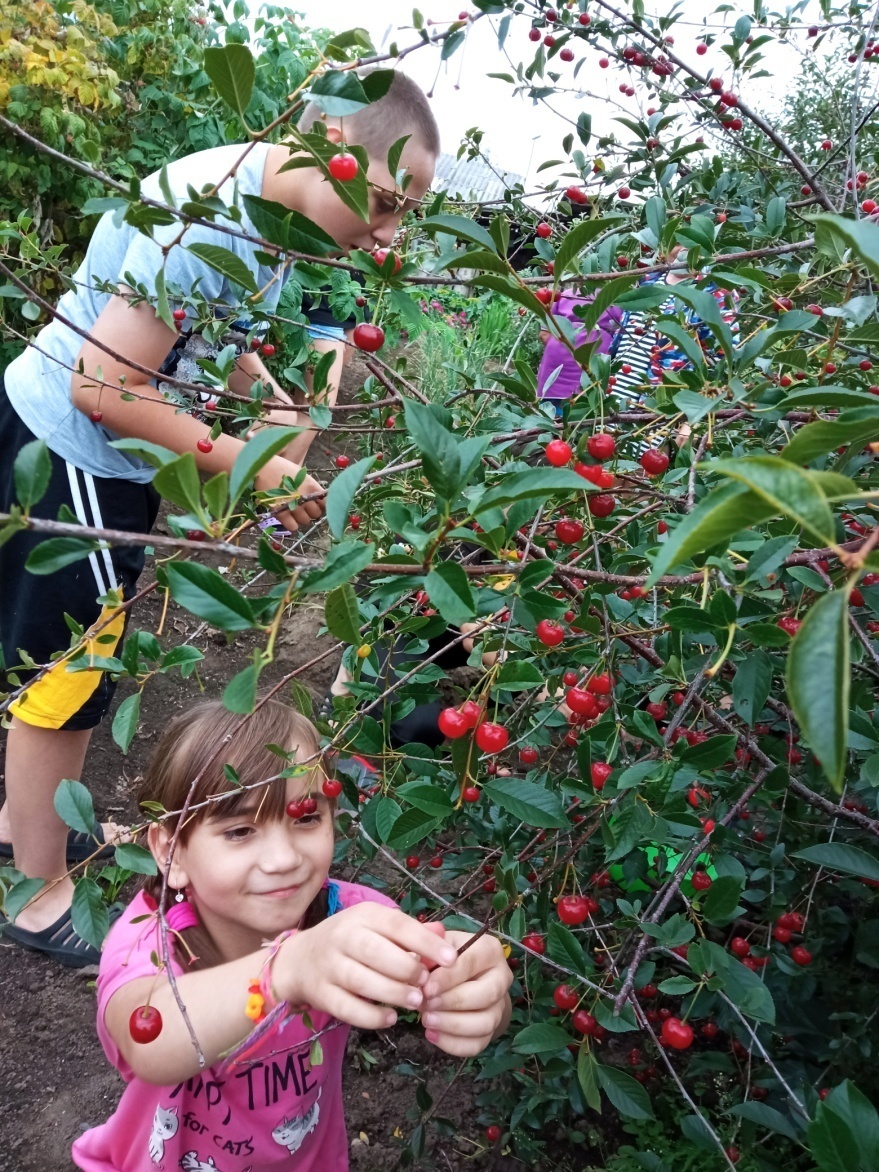 Сбор ягод на приусадебном участке.
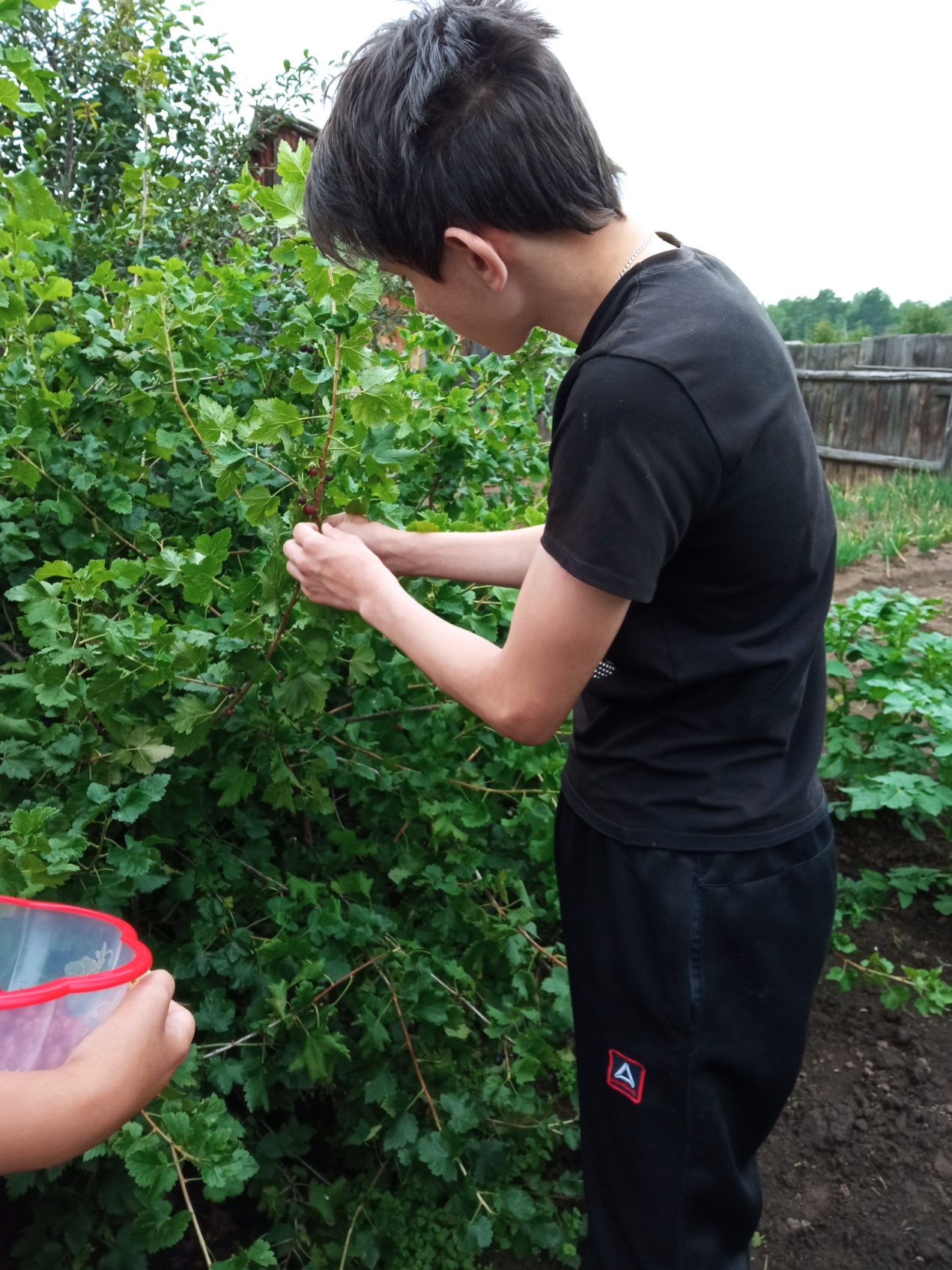 Сбор ягод на приусадебном участке.
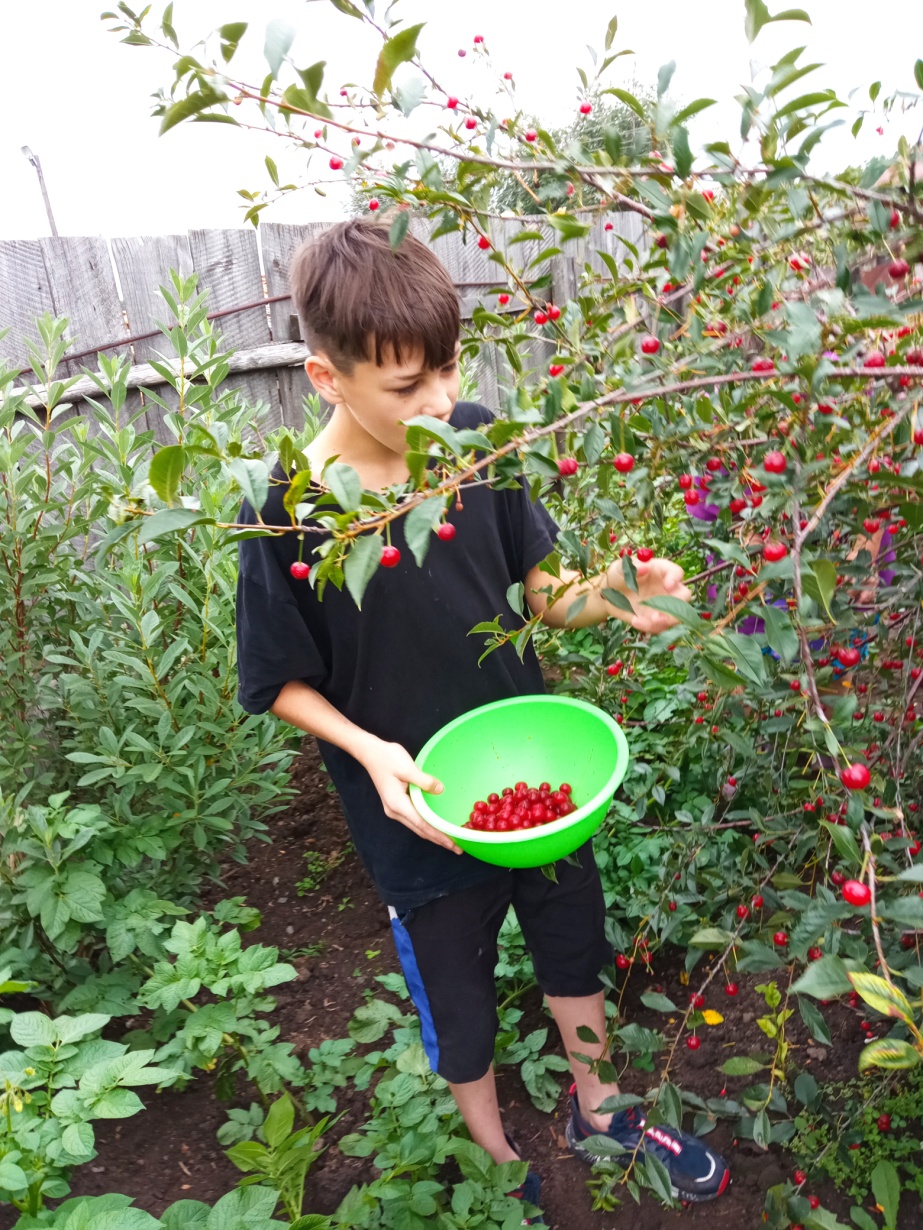 Сбор ягод на приусадебном участке.
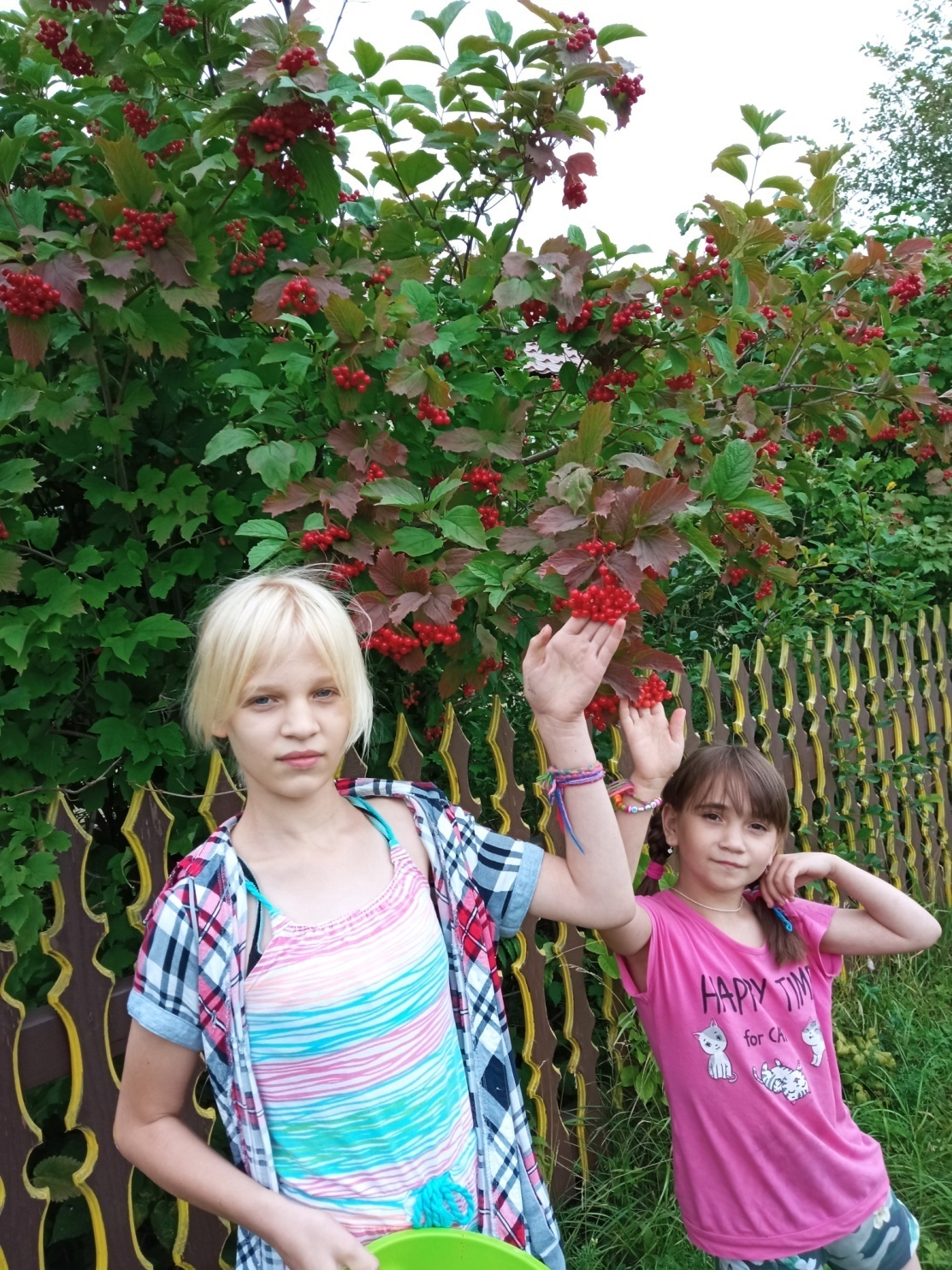 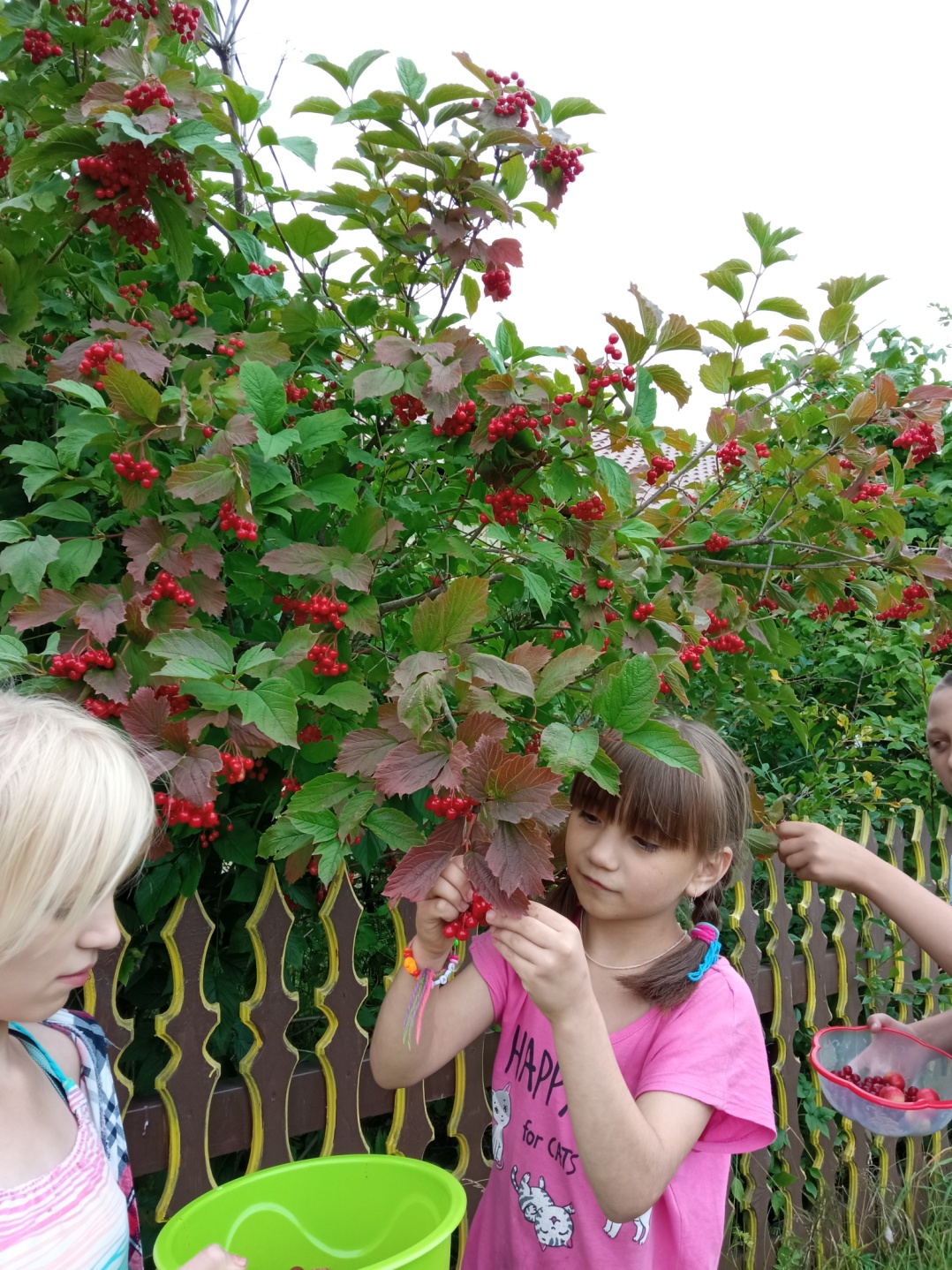 Сбор ягод на приусадебном участке.
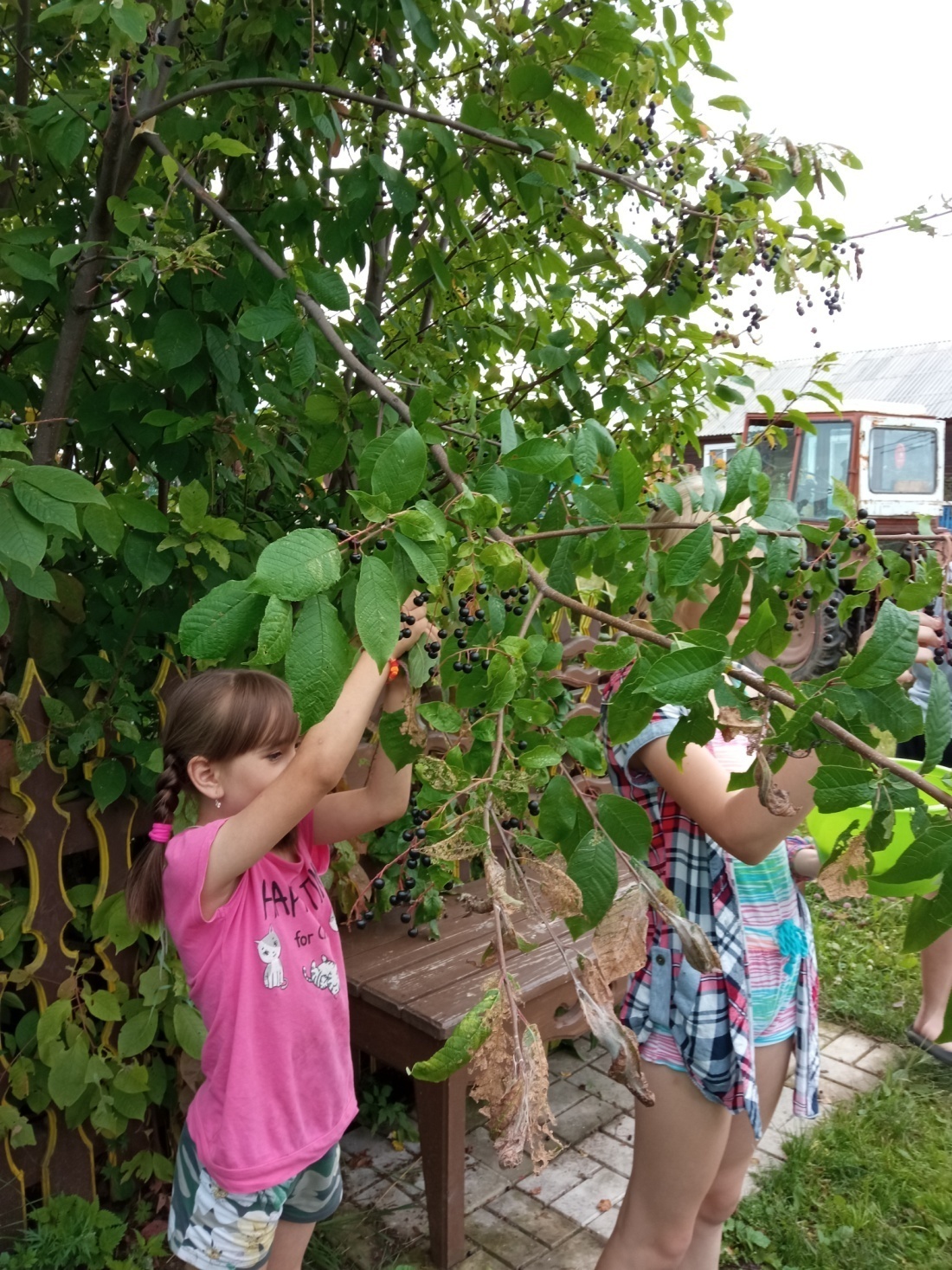 Беседа за круглым столом и дегустация чая, ягод и варенья.
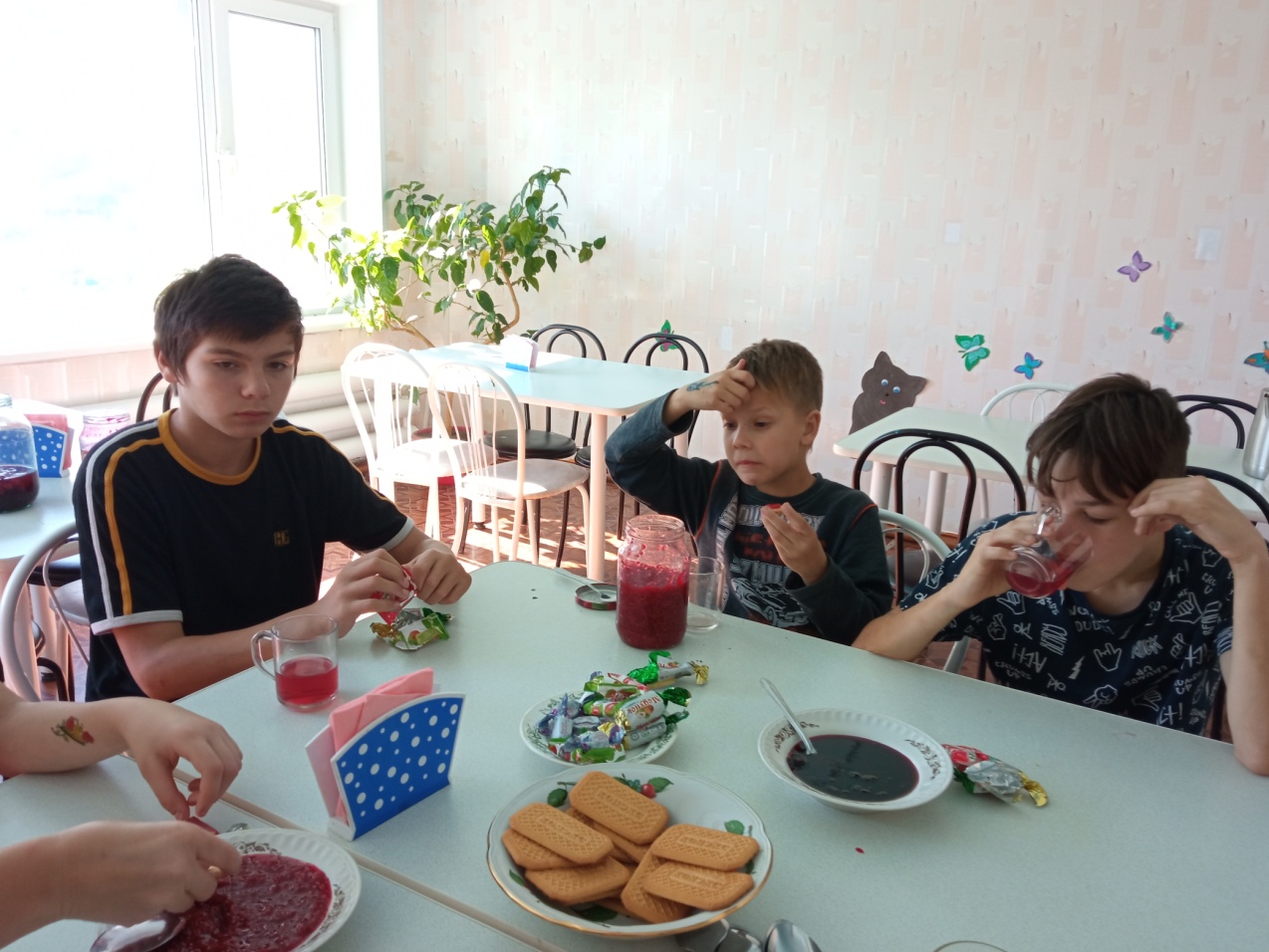 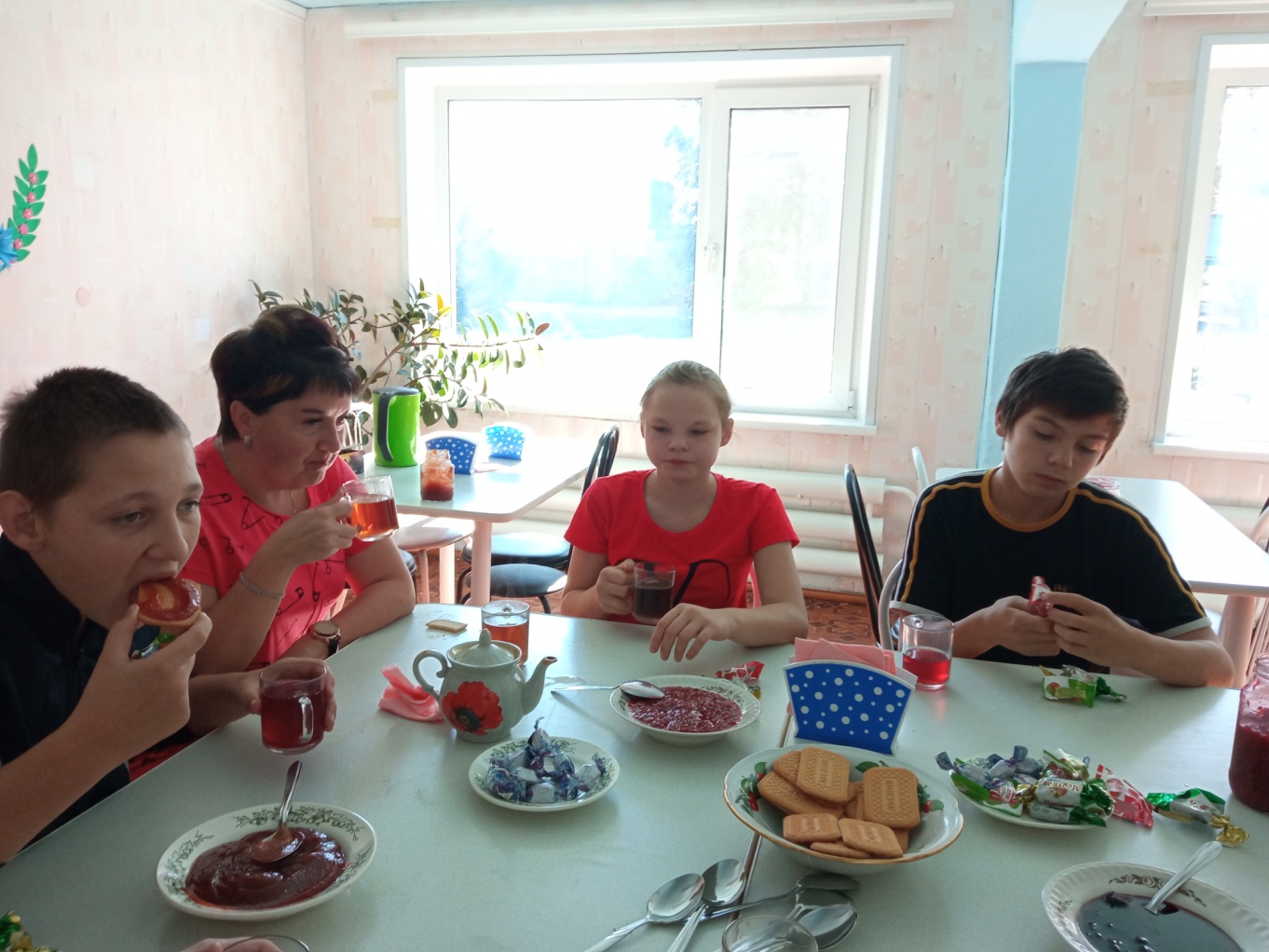 Беседа за круглым столом и дегустация чая, ягод и варенья.
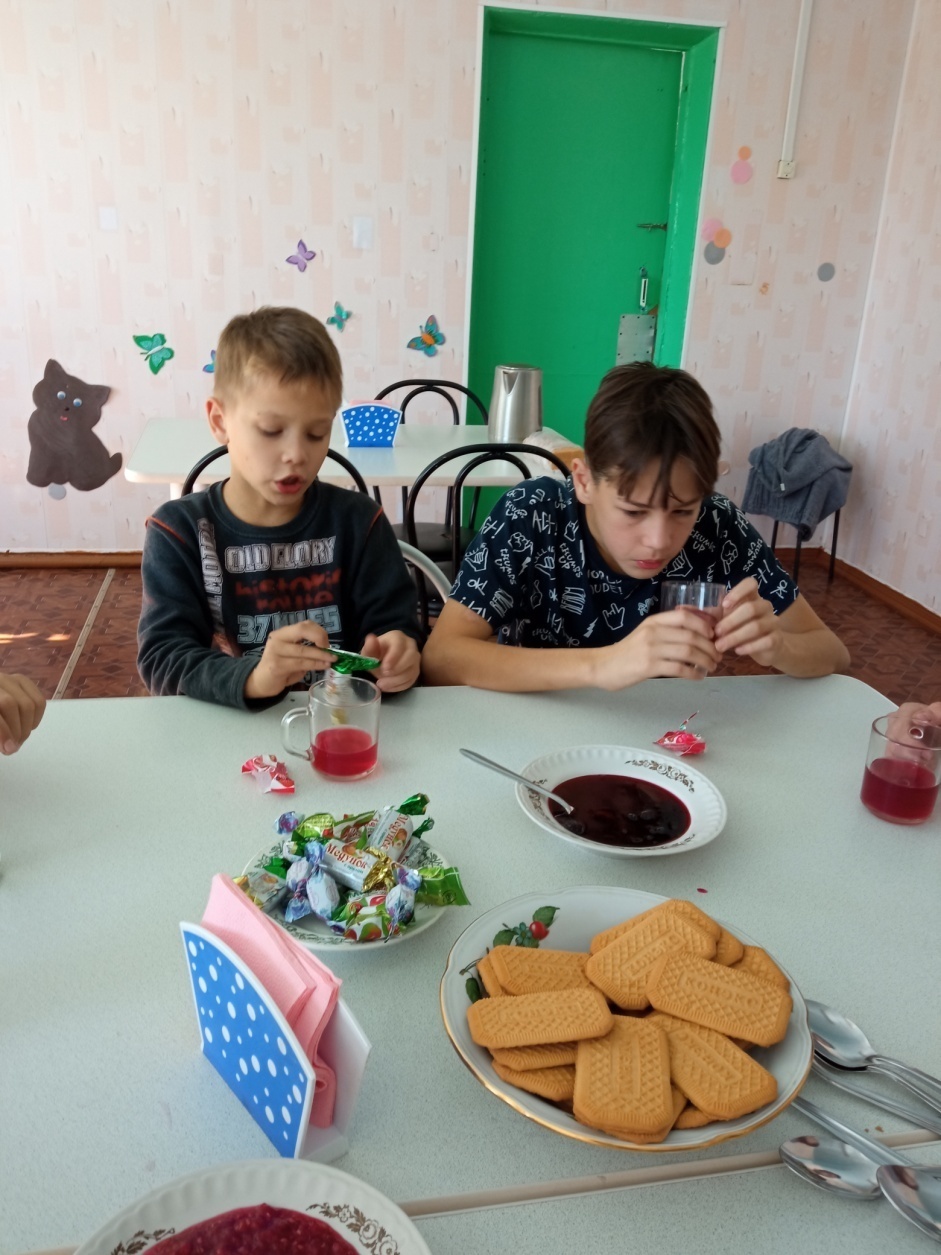 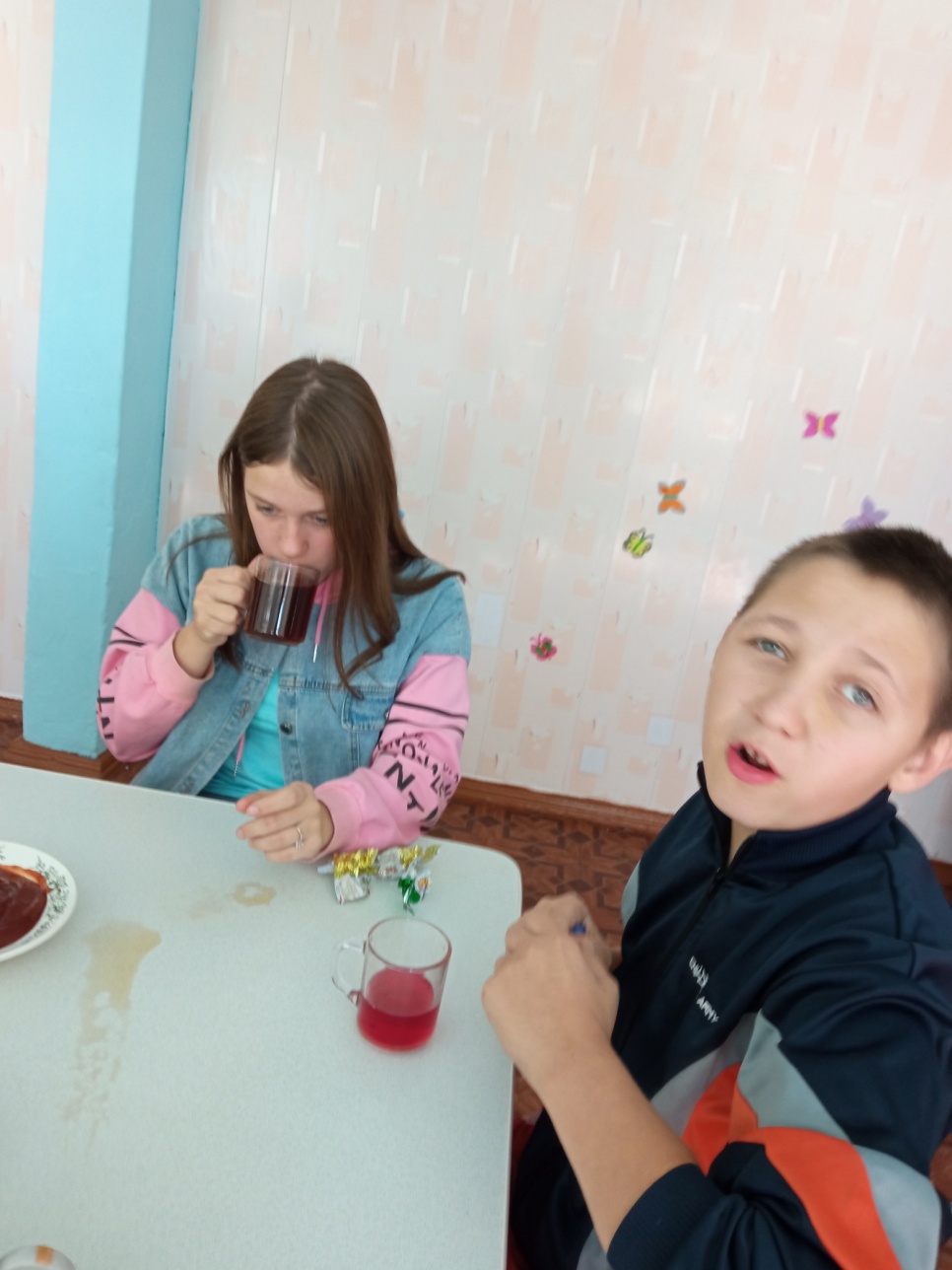